GI cancers: an introduction
Last updated: February 2023
GI cancers comprise a heterogenous array of tumor types
Common GI cancers1*
Less common GI cancers1–3
Anal cancer
CRC
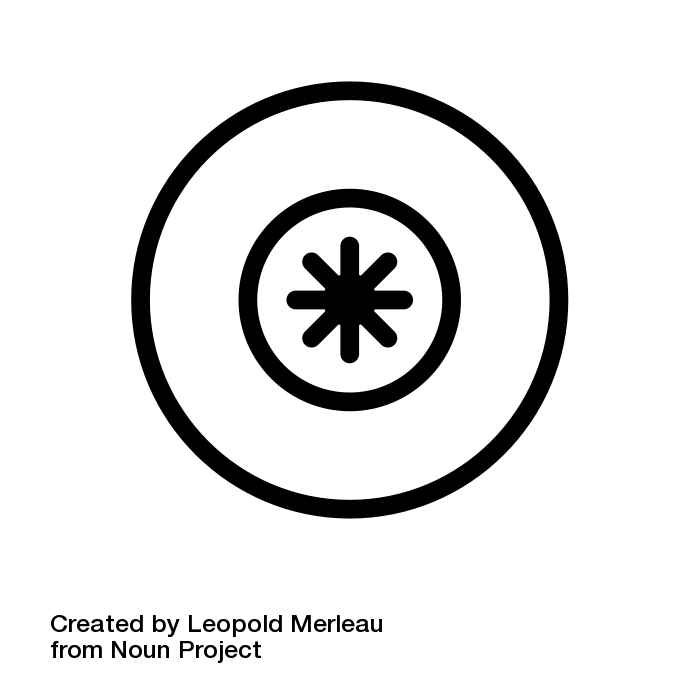 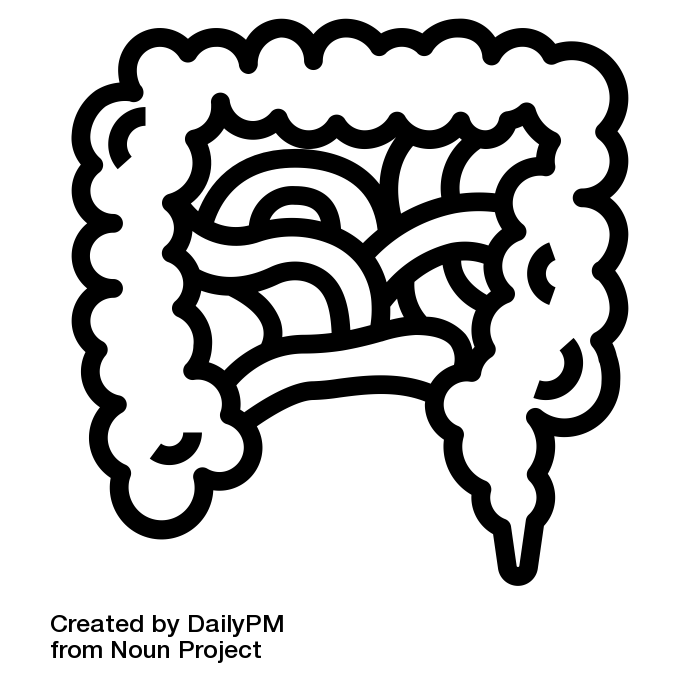 Gastric cancer
Appendix cancer
Pancreatic cancer
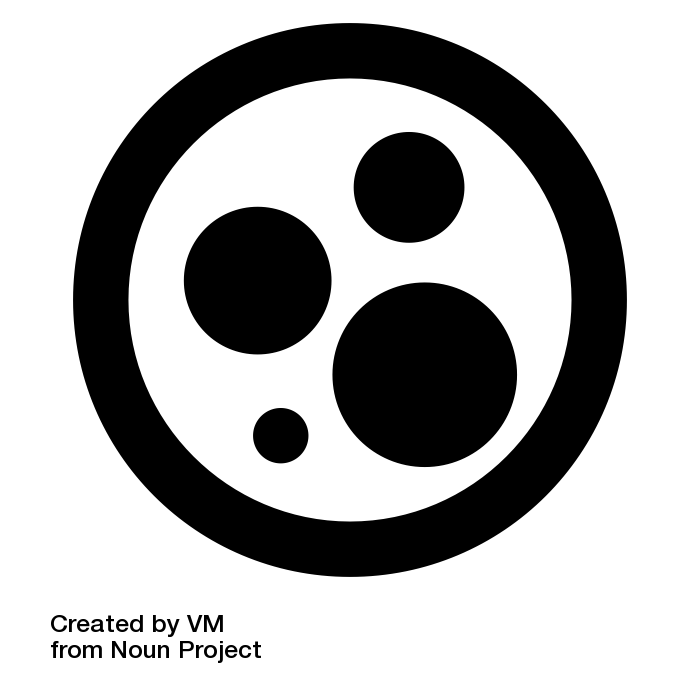 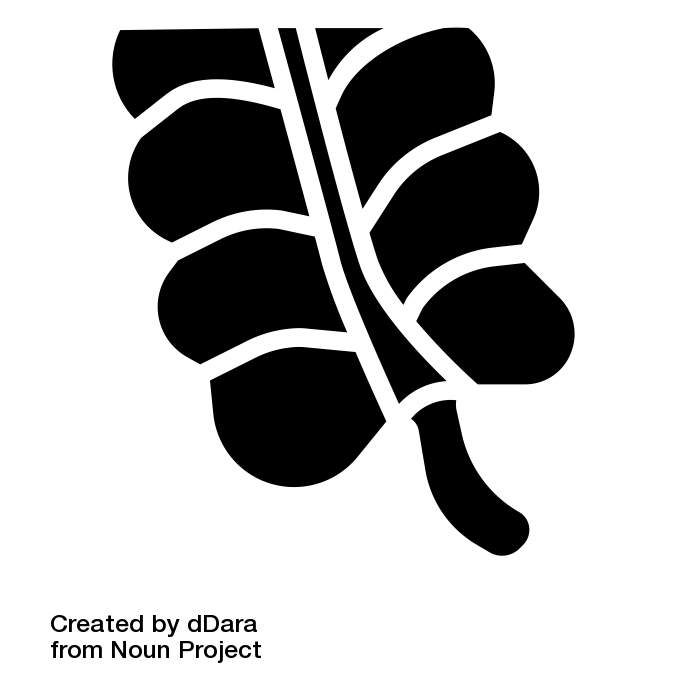 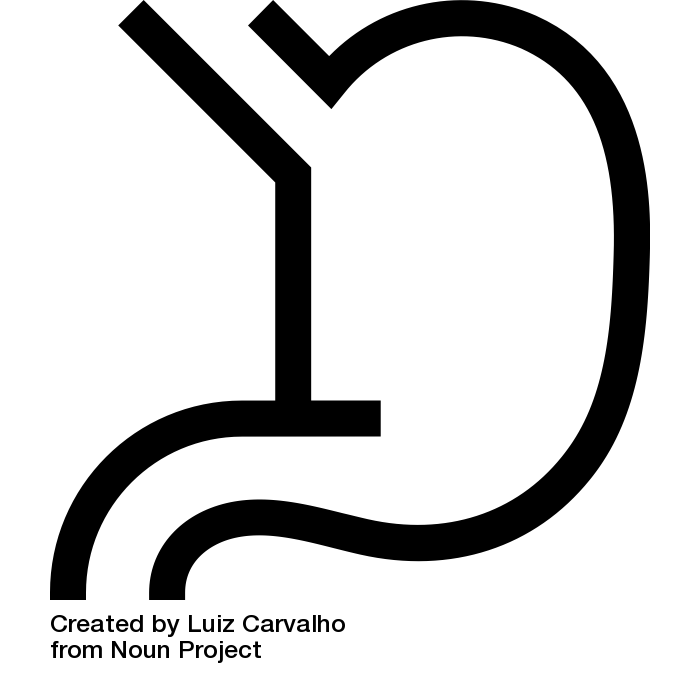 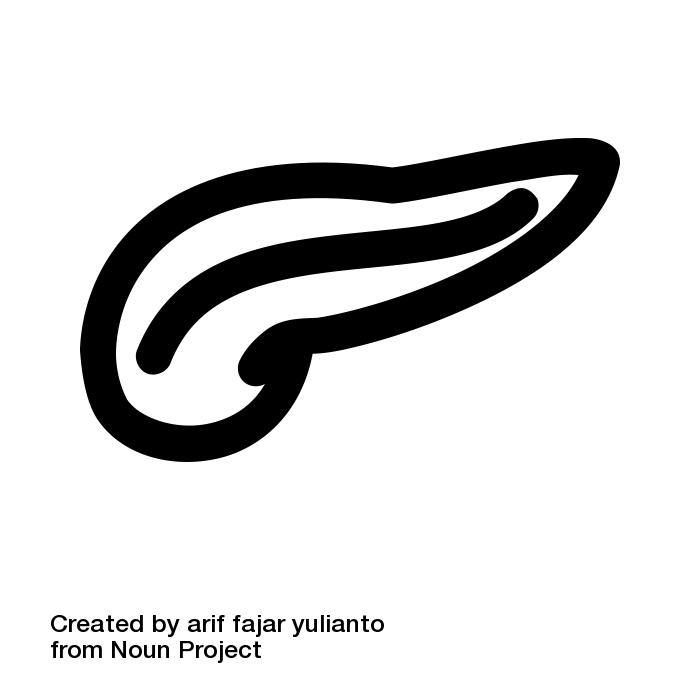 GISTs
Liver cancer**
GI NETs
Gall bladder cancer
Esophageal cancer
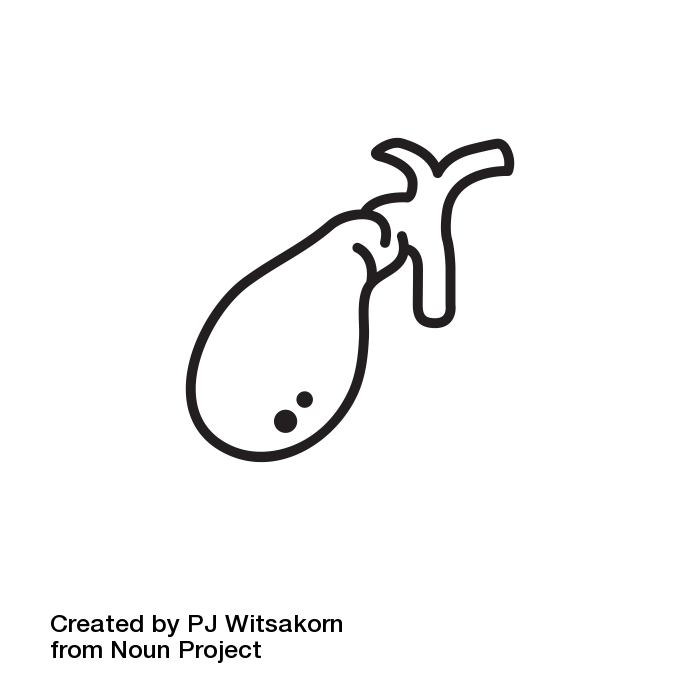 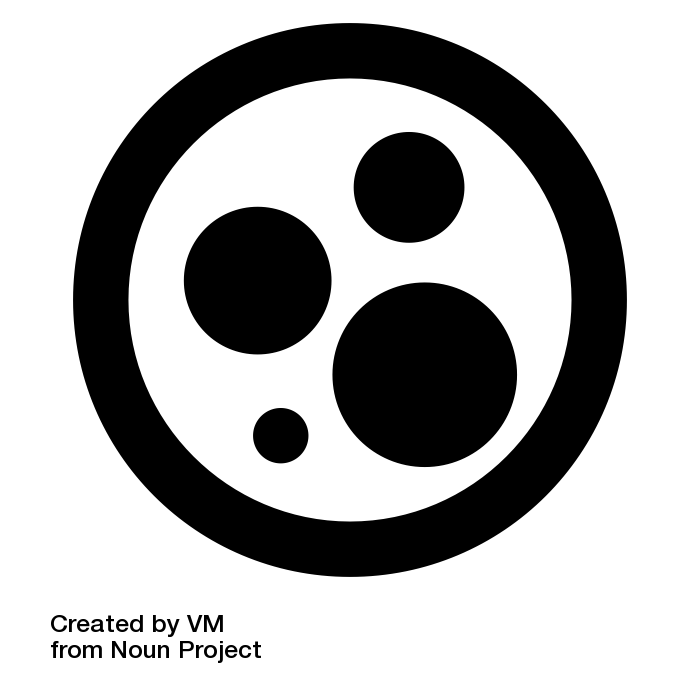 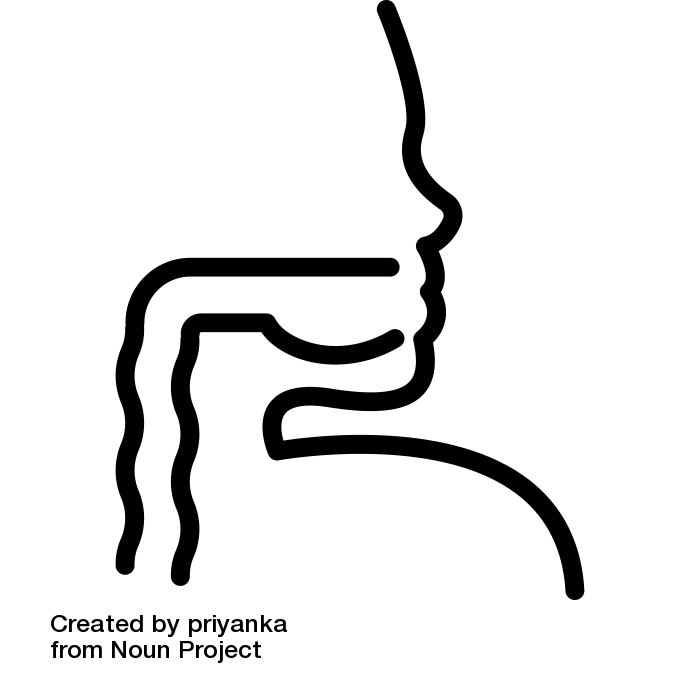 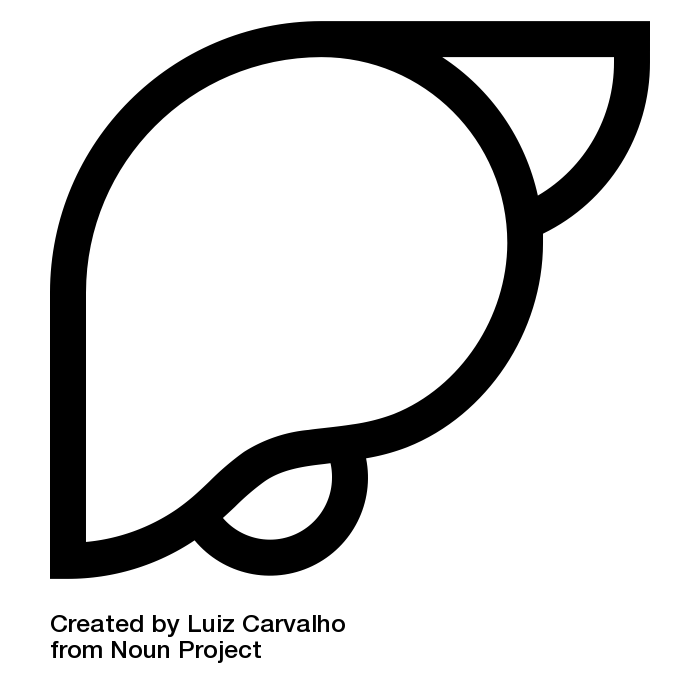 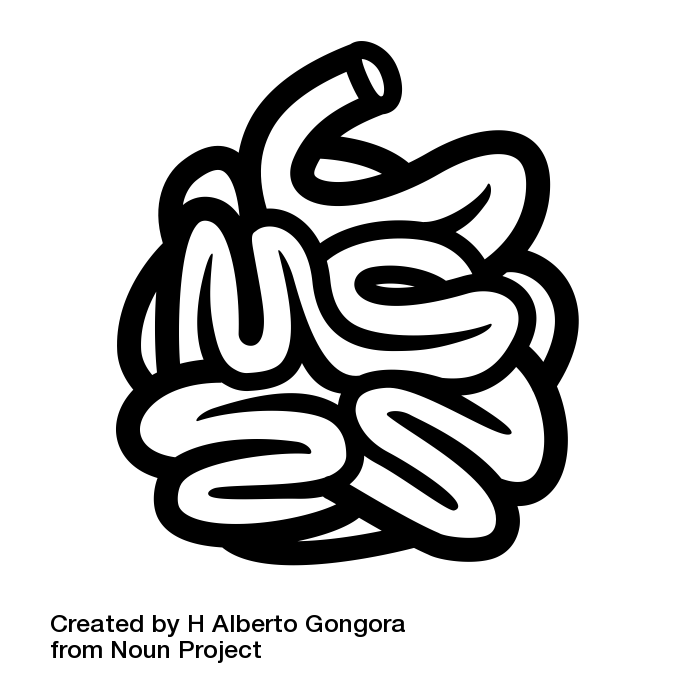 Small intestine cancer
*Common GI cancers are defined as the five most commonly diagnosed GI cancers worldwide; **Liver cancer includes hepatocellular carcinoma and intrahepatic bile duct cancer.
CRC, colorectal cancer; GI, gastrointestinal; GIST, gastrointestinal stromal tumor; NET, neuroendocrine tumor.
1. Pourhoseingholi MA, et al. Gastroenterol Hepatol Bed Bench 2015;8(1):19; 2. GI Cancer Alliance. GI Cancers. http://www.gicancersalliance.org/gi-cancers (Accessed: February 2021); 3. National Cancer Institute. Gastrointestinal Stromal Tumors Treatment (PDQ®)–Health Professional Version. https://www.cancer.gov/types/soft-tissue-sarcoma/hp/gist-treatment-pdq (Accessed: February 2021).
GI cancers occur frequently and are a leading cause of cancer death worldwide1
>5 million people were diagnosed with the most common GI cancers
>3.5 million people died from the most common GI cancers
*Global data, both sexes, all ages; **Includes CRC, gastric cancer, oesophageal cancer, pancreatic cancer, liver cancer.
CRC, colorectal cancer; GI, gastrointestinal.
1. International Agency for Research on Cancer (IARC). Estimated global cancer burden in 2020. https://gco.iarc.fr/today/home (Accessed: February 2021).
Incidence of common GI cancers in 20201
2
1.5
Incidence (millions)
1
0.5
0
3rd
12th
6th
5th
8th
Rank order of cancer incidence
CRC, colorectal cancer; GI, gastrointestinal.
1. International Agency for Research on Cancer (IARC). Estimated global cancer burden in 2020. https://gco.iarc.fr/today/home (Accessed: February 2021).
5-year survival rates for common GI cancers*
CRC1**
Gastric2
65%
32%
Liver3
Esophageal4
Pancreatic5
10%
20%
20%
*5-year survival rates are presented, for all stages combined; **5-year survival rate for CRC was age-standardized.
CRC, colorectal cancer; GI, gastrointestinal.
1. National Cancer Institute Surveillance, Epidemiology, and End Results Program (SEER). https://seer.cancer.gov/statfacts/html/colorect.html (Accessed: February 2021); 2. American Cancer Society. Stomach Cancer Survival Rates. https://www.cancer.org/cancer/stomach-cancer/detection-diagnosis-staging/survival-rates.html (Accessed: February 2021); 3. American Cancer Society. Liver Cancer Survival Rates. https://www.cancer.org/cancer/liver-cancer/detection-diagnosis-staging/survival-rates.html  (Accessed: February 2021); 4. American Cancer Society. Esophageal Cancer Survival Rates. https://www.cancer.org/cancer/esophagus-cancer/detection-diagnosis-staging/survival-rates.html (Accessed: February 2021); 5. American Cancer Society. Pancreatic Cancer Survival Rates. https://www.cancer.org/cancer/pancreatic-cancer/detection-diagnosis-staging/survival-rates.html (Accessed: February 2021).
GI cancers represent an urgent unmet medical need
Limited success has been seen in the treatment of GI cancers – either with established options or with newer therapeutic approaches4
GI cancers are often fatal, affecting men and women of all ages1
Icon t go here (delete white circle)
Icon to go here (delete white circle)
Icon to go here (delete white circle)
Icon to go here (delete white circle)
Icon to go here (delete white circle)
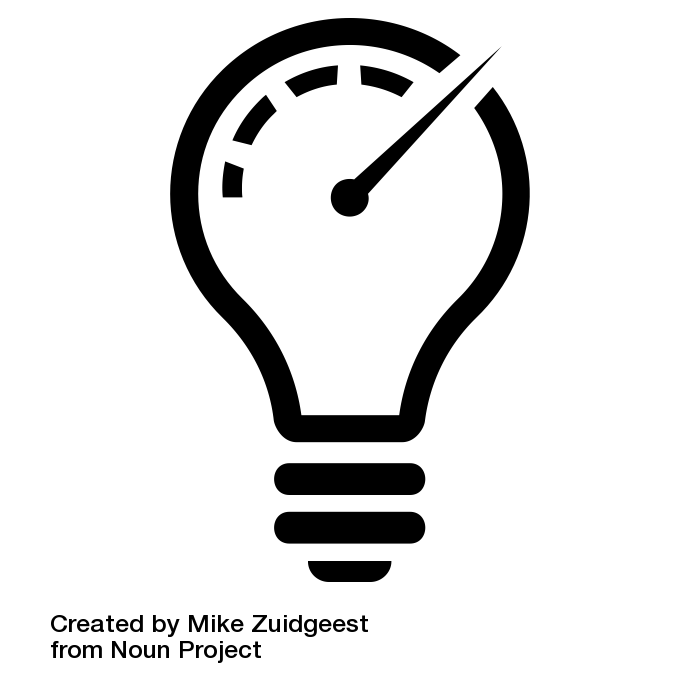 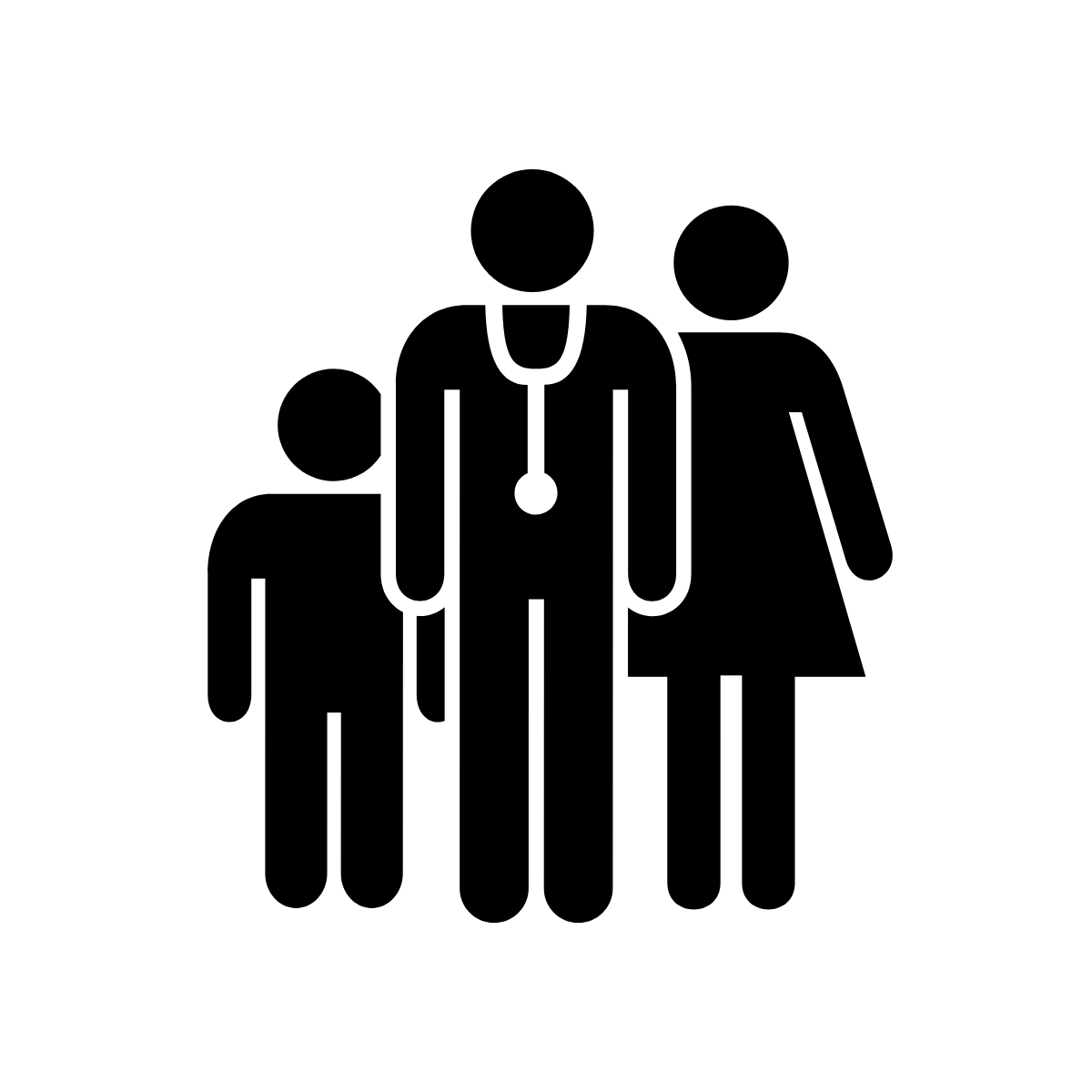 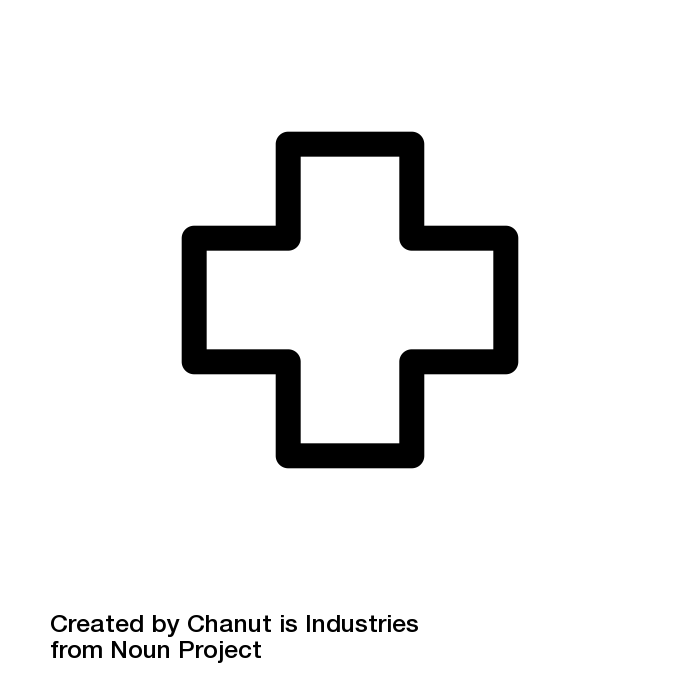 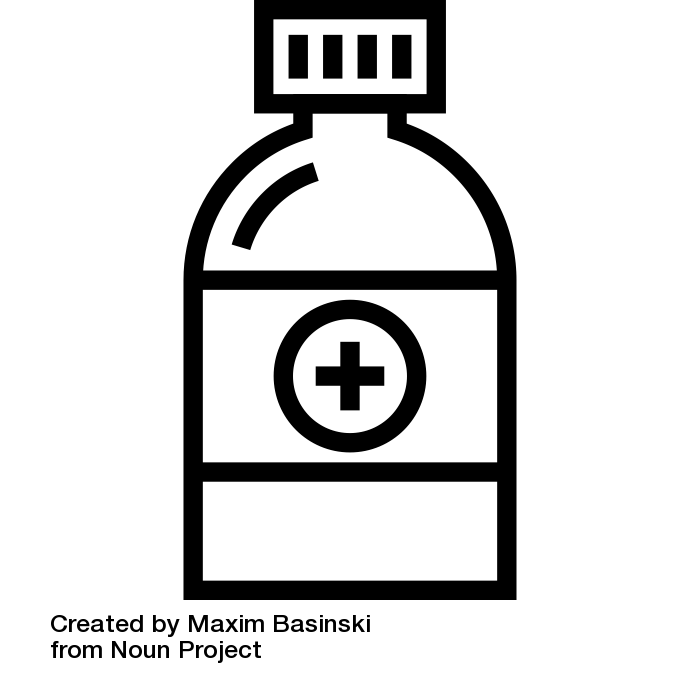 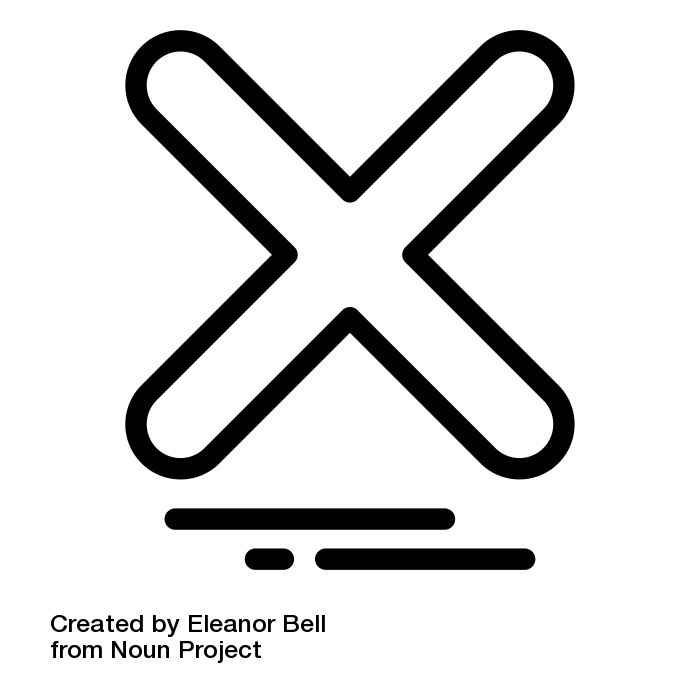 GI cancers are one of the greatest public health issues worldwide1
GI cancers have seen fewer treatment advances than other cancers in recent years2,3
Unlike lung cancer, prostate cancer, and breast cancer, there are few insights into why GI cancers occur and how to prevent them1
GI, gastrointestinal.
1. GI Cancers Alliance. Gastrointestinal Cancers: An Urgent Need. https://www.gicancersalliance.org/resources/gastrointestinal-cancers-an-urgent-need/ (Accessed: September 2019); 2. Blumenthal GM, et al. Nat Rev Clin Oncol 2018;15(3):127–8; 3. Blumenthal GM, et al. Nat Rev Clin Oncol 2019;16(3):139–41; 4. Rao D, et al. NPJ Precis Oncol 2019;3:4.
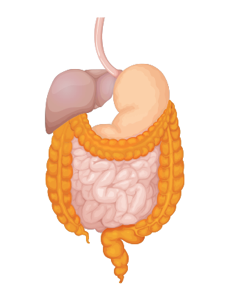 Common GI cancers: CRC
Numerous genes and pathways are implicated in CRC initiation and progression, including TP53, HER2, EGFR, KRAS, BRAF, Wnt, RAS−MAPK, PI3K, TGF-β, p53 and DNA mismatch-repair3
CRC is one of the most common cancer types,1,2 resulting in over 900,000 deaths worldwide in 20201
Due to the unspecific symptoms, CRC is often diagnosed at an advanced stage2
Approximately 27% of patients with CRC present with metastases at initial diagnosis, contributing to its high mortality rate4
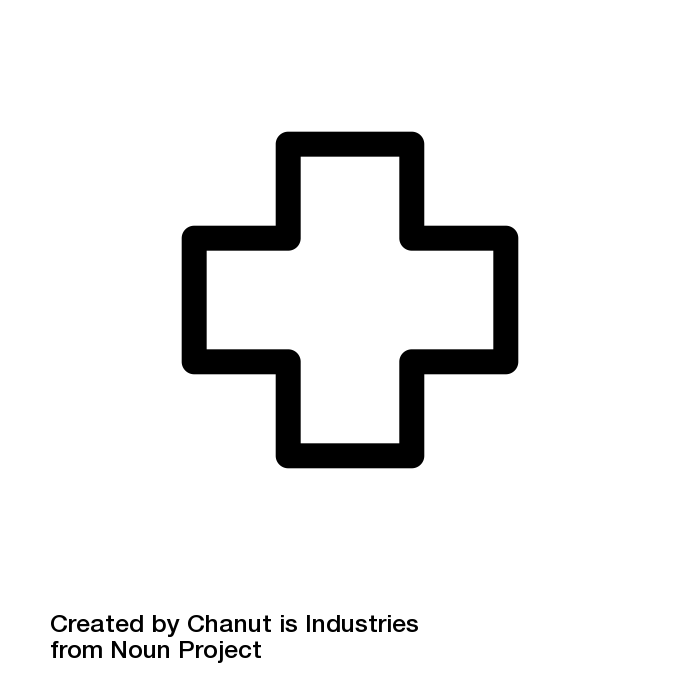 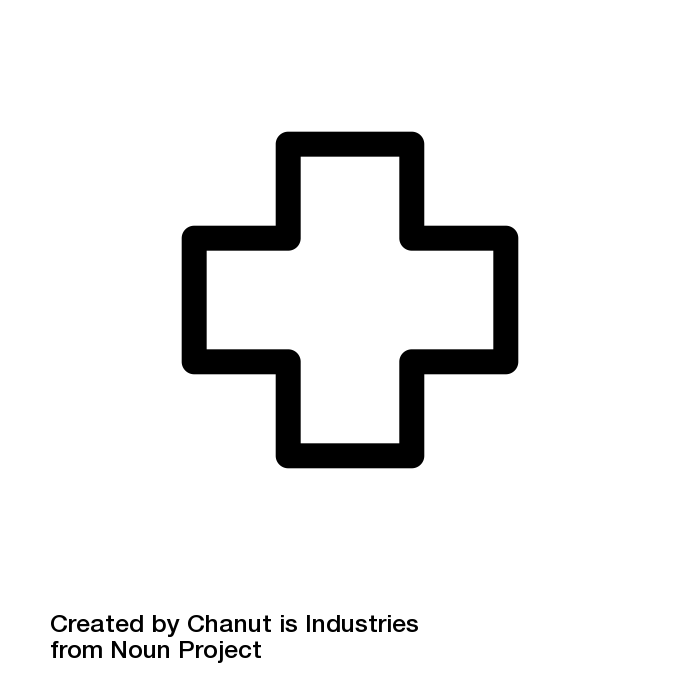 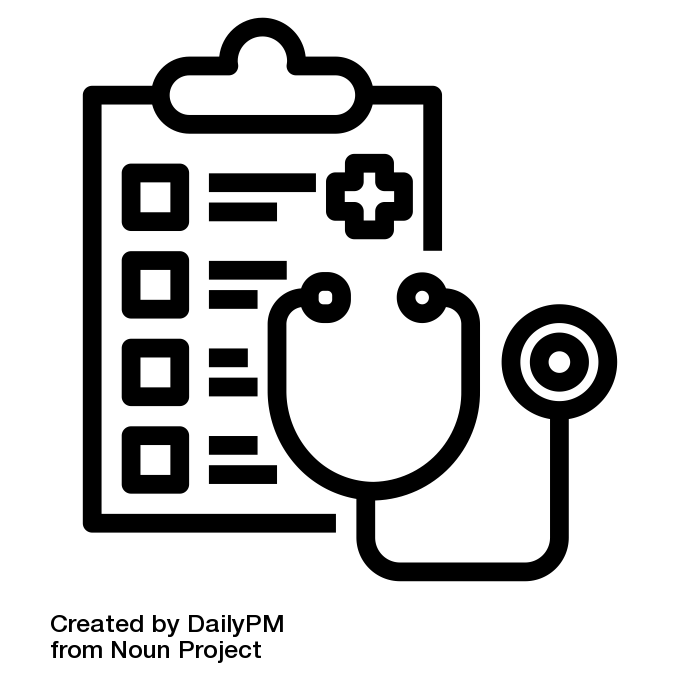 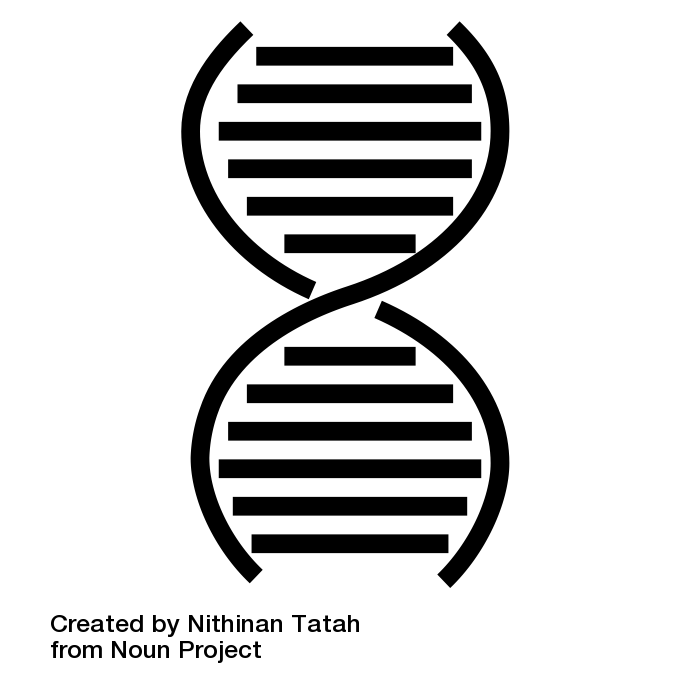 CRC, colorectal cancer; GI, gastrointestinal.
1. International Agency for Research on Cancer (IARC). Estimated global cancer burden in 2020. https://gco.iarc.fr/today/home (Accessed: February 2021); 2. Labianca R, et al. Ann Oncol 2013;24(Suppl. 6):vi64–vi72; 3. Kuipers EJ, et al. Nat Rev Dis Primers 2015;1:15065; 4. Meester RGS, et al. JAMA 2019;321(19):1933–4.
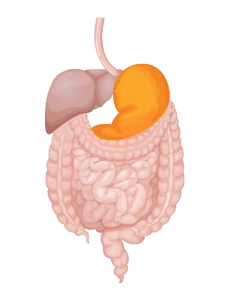 Common GI cancers: gastric cancer
Gastric cancer is associated with particularly severe symptoms, and HRQoL worsens as the disease progresses3
Gastric cancer is one of the leading causes of cancer-related death worldwide1
Metastatic gastric cancer has a poor prognosis, with a median survival of ~1 year and a global 5-year survival rate of
5–10%2,3
The overall incidence of gastric cancer is declining, but the incidence is increasing in young, Western populations4
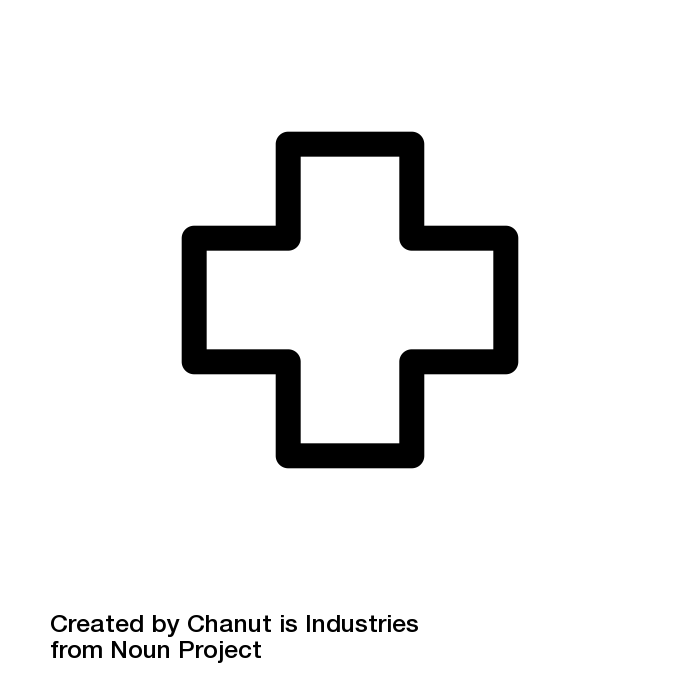 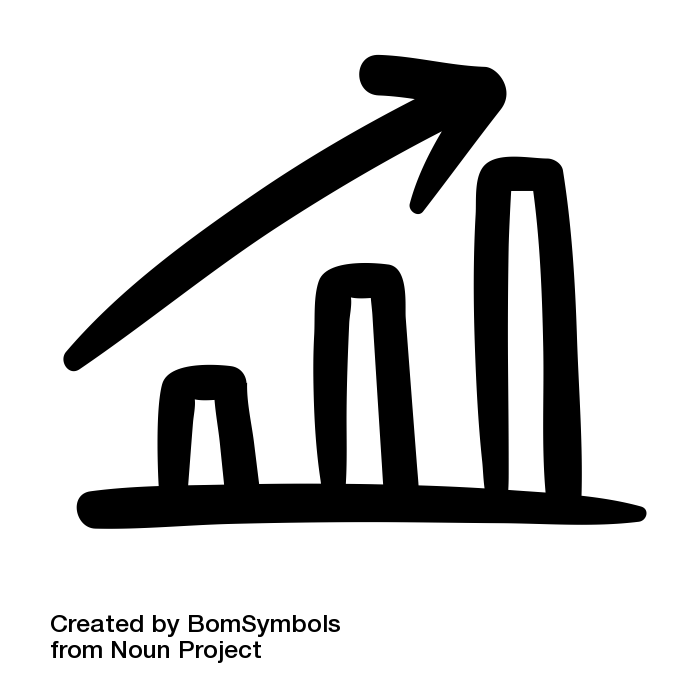 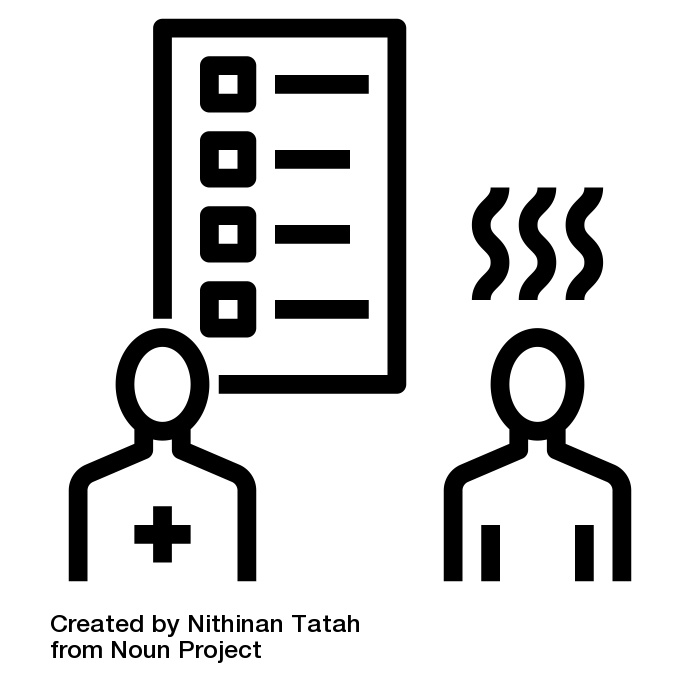 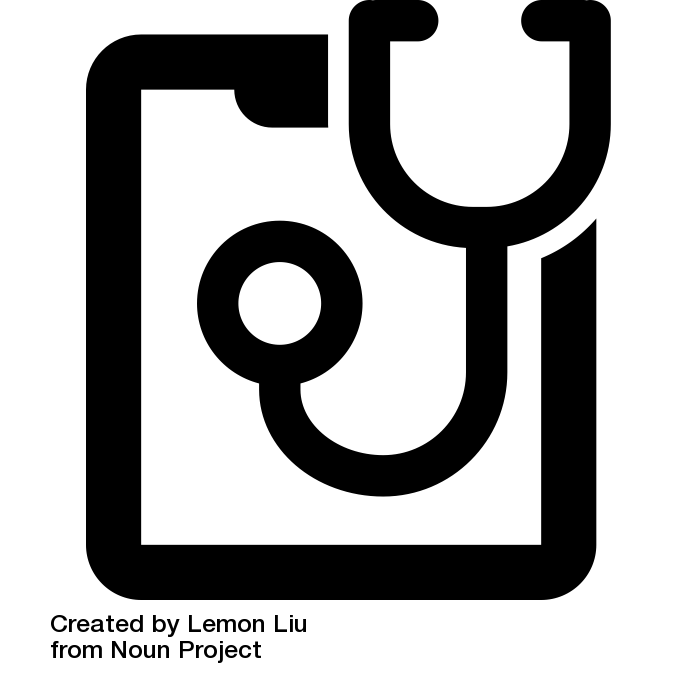 GI, gastrointestinal; HRQoL, health-related quality of life.
1. International Agency for Research on Cancer (IARC). Estimated global cancer burden in 2020. https://gco.iarc.fr/today/home (Accessed: February 2021); 2. Van Cutsem E, et al. Lancet 2016;388(10060):2654–64; 3. Casamayor M, et al. Ecancermedicalscience 2018;12:883; 4. Carcas LP. J Carcinog 2014;13:14.
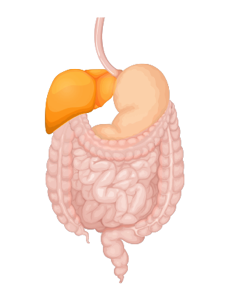 Common GI cancers: liver cancer
HCC is the more common subtype, with rates increasing globally for the last 20 years2
HCC is the third most common cause of cancer-related death worldwide3
There are two major subtypes of liver cancer: HCC and intrahepatic bile duct cancer1
Many risk factors are potentially avoidable, highlighting the potential of risk prevention for decreasing the global burden4
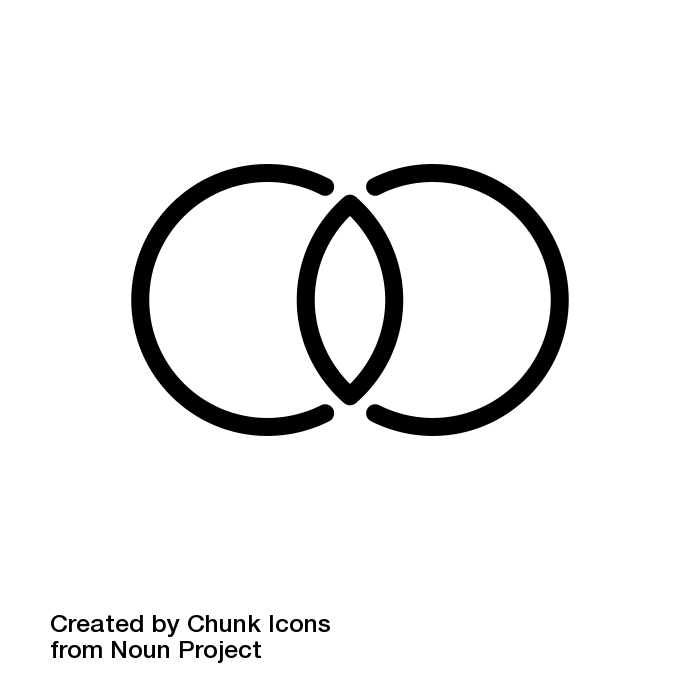 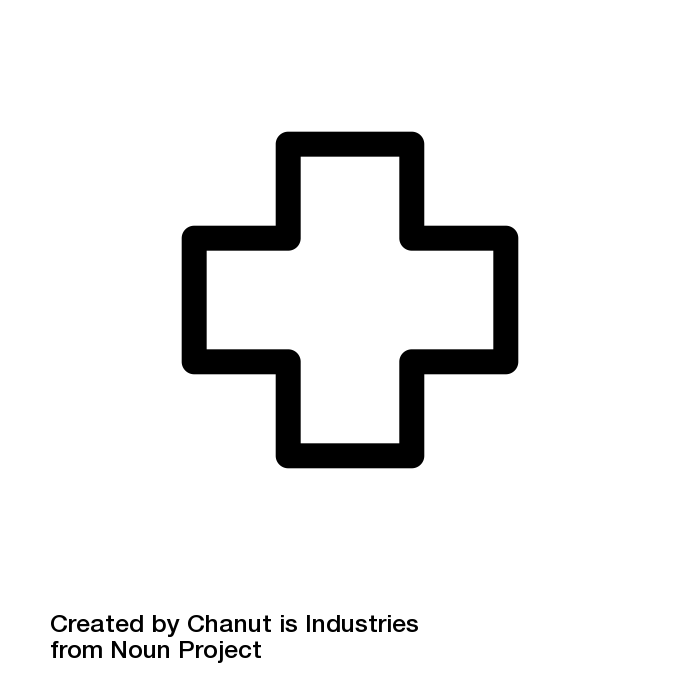 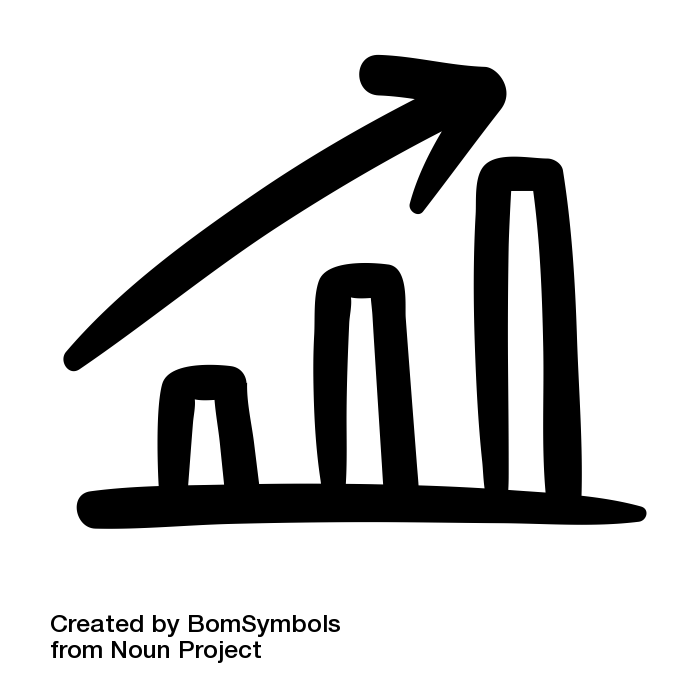 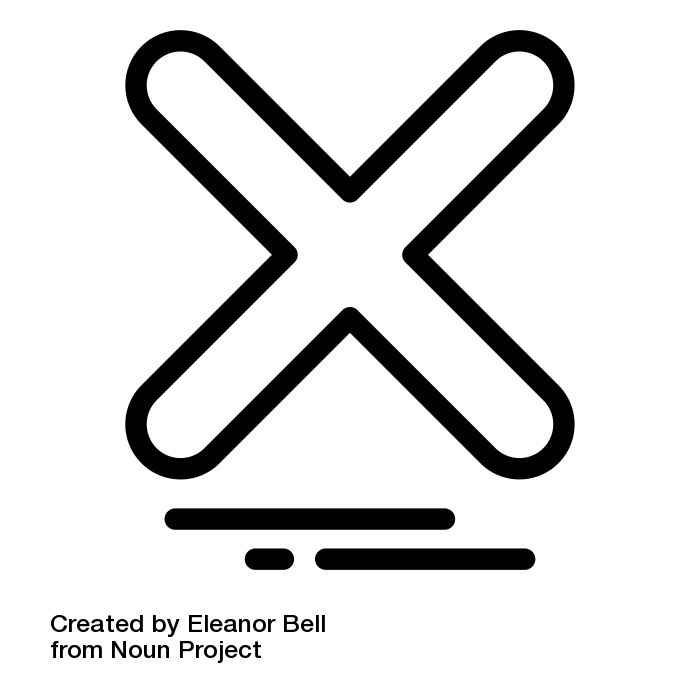 GI, gastrointestinal; HCC, hepatocellular carcinoma.
1. Massarweh NN, et al. Cancer Control 2017;24(3):1073274817729245; 2. Vogel A, et al. Ann Onol 2018;29(Suppl. 4): iv238–iv255; 3. International Agency for Research on Cancer (IARC). Estimated global cancer burden in 2020. https://gco.iarc.fr/today/home (Accessed: February 2021); 4. Yang JD, et al. Nat Rev Gastroenterol Hepatol 2019;16(10):589–604.
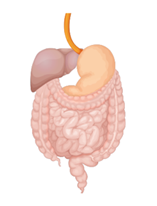 Common GI cancers: esophageal cancer
Adenocarcinoma is more common in developed countries than in developing countries3
The two major types of esophageal cancer are squamous cell carcinoma and esophageal adenocarcinoma1
Squamous cell carcinoma occurs more frequently in the upper/middle parts of the esophageal tract; adenocarcinoma usually occurs in the lower part of the esophagus2
Squamous cell carcinoma accounts for 90% of all cases of esophageal cancer globally, but adenocarcinoma has a higher mortality rate1
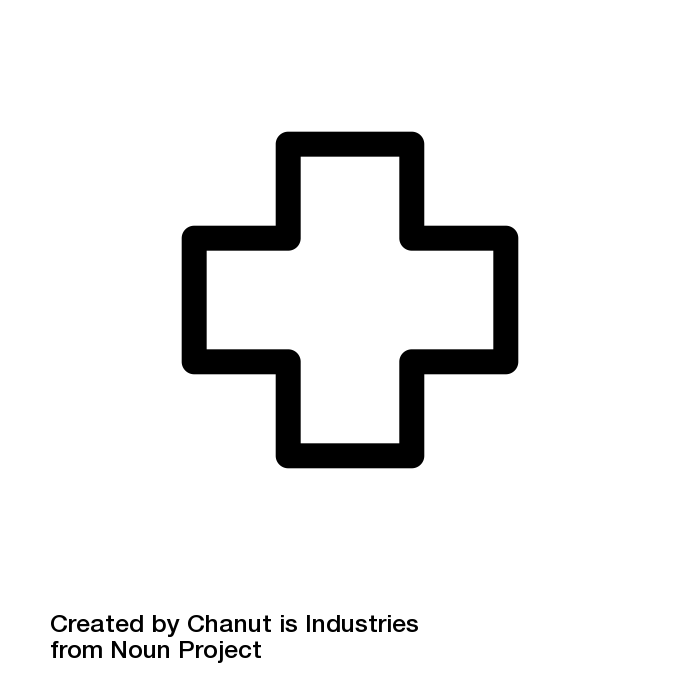 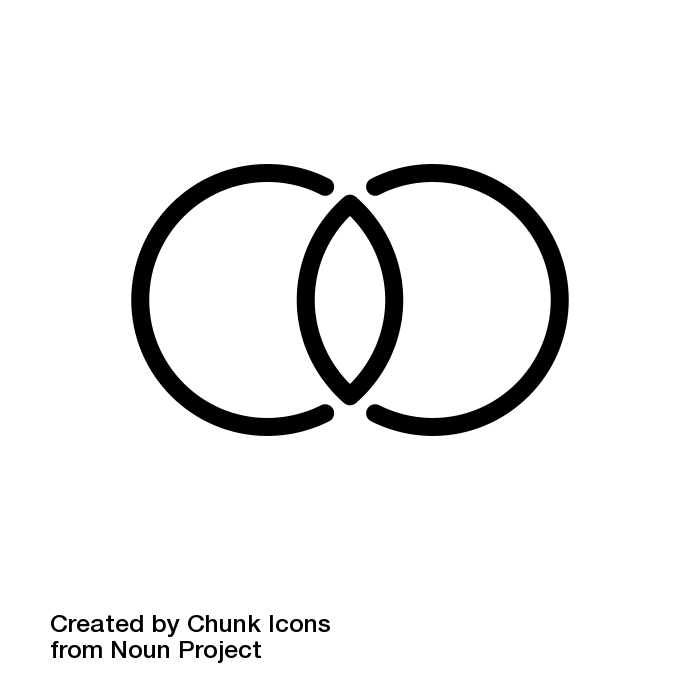 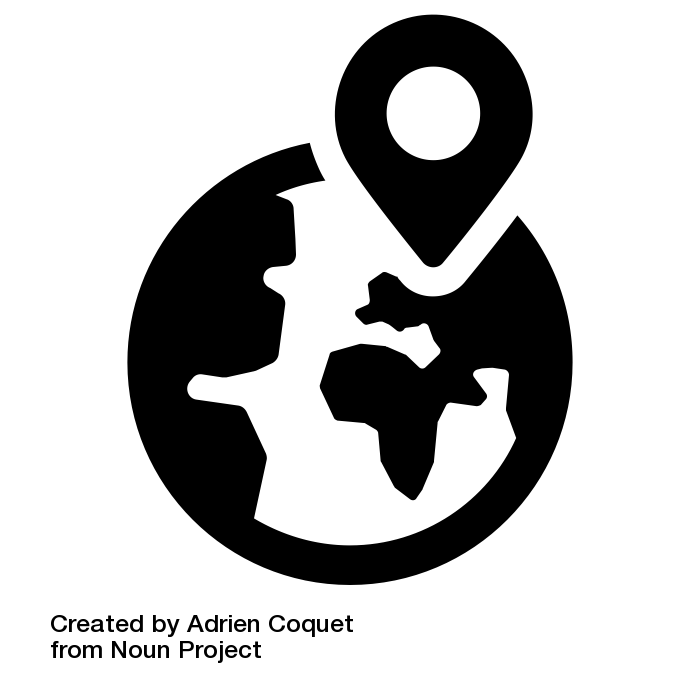 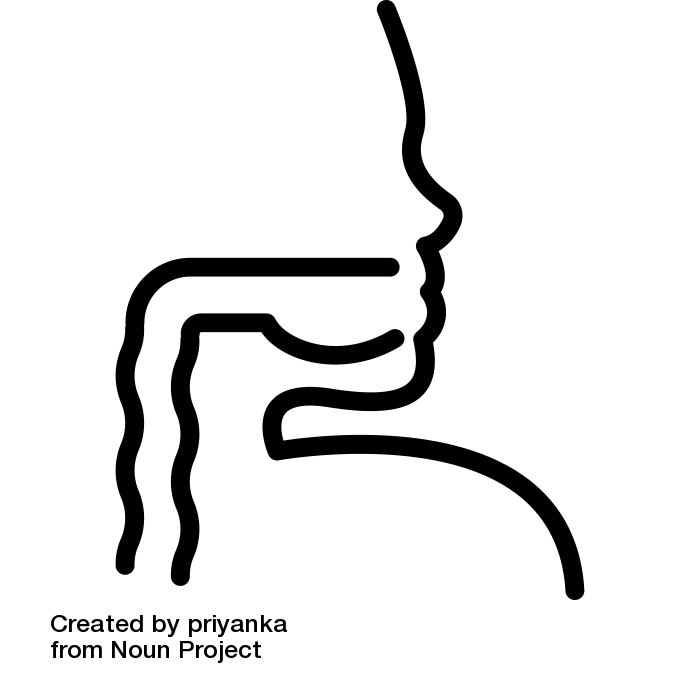 GI, gastrointestinal.
1. Lordick F, et al. Ann Oncol 2016;27(Suppl. 5):v50–7; 2. Harris C, et al. Ann Cardiothorac Surg 2017;6(2):190; 3. Smyth EC, et al. Nat Rev Dis Primers 2017;3:17048.
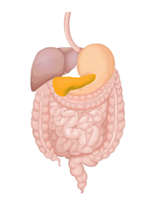 Common GI cancers: pancreatic cancer
The most commonly mutated genes are KRAS, CDKN2A, TP53 and SMAD42
Pancreatic cancer is a major cause of cancer-associated mortality, with a poor overall prognosis that has remained largely unchanged for decades1
Early diagnosis is challenging as symptoms are rarely exhibited and there is a lack of sensitive and specific markers2
Therapeutic options are limited because most pancreatic cancers are complex at the genomic, epigenetic and metabolic levels2
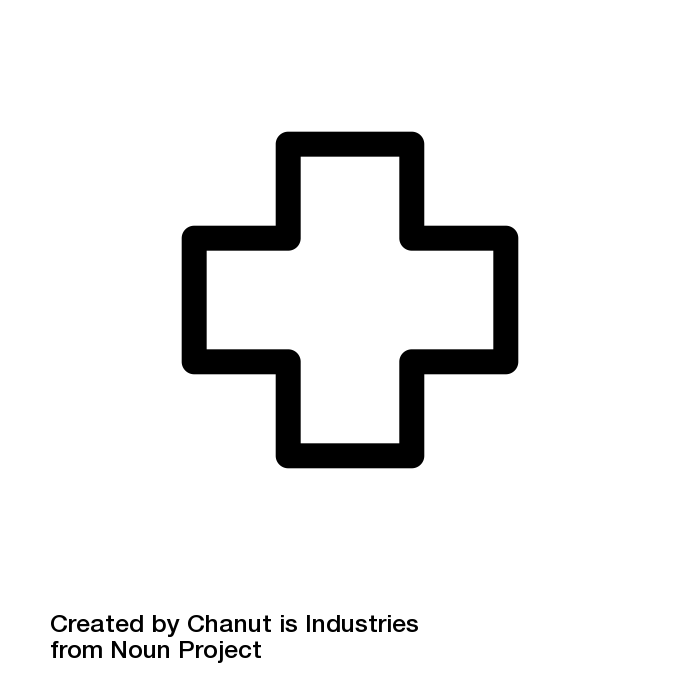 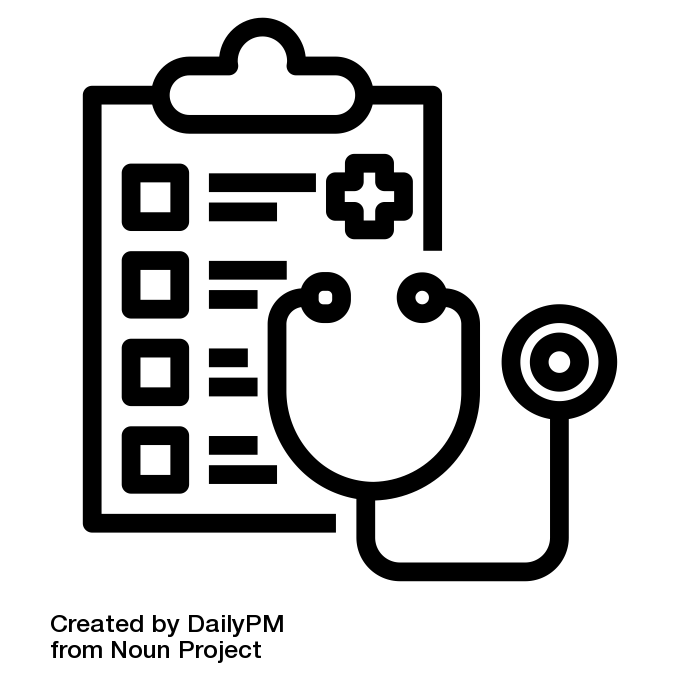 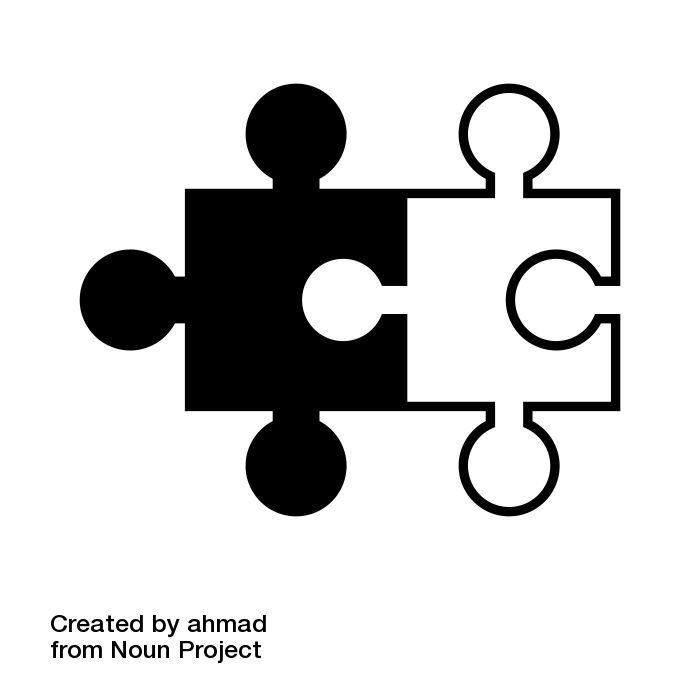 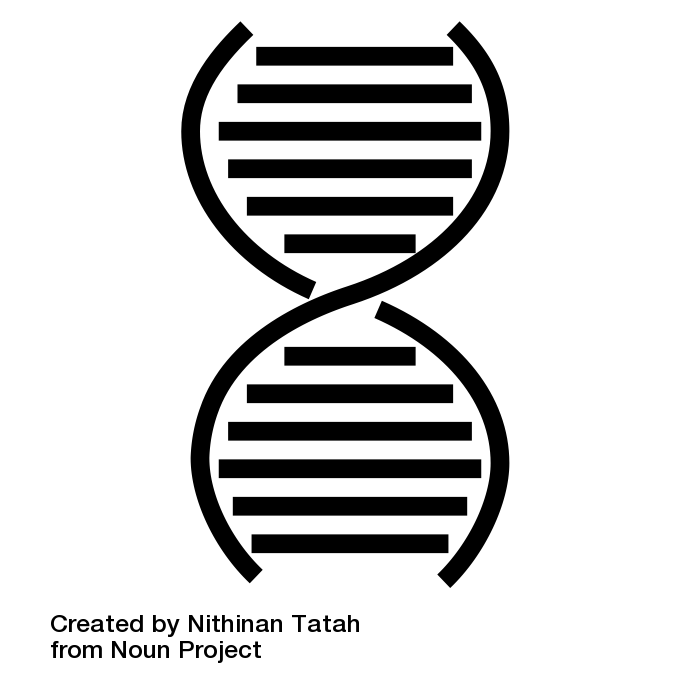 GI, gastrointestinal.
1. Siegel RL, et al. CA Cancer J Clin 2020;70(1):7–30; 2. Kleeff J, et al. Nat Rev Dis Primers 2016;2:16022.
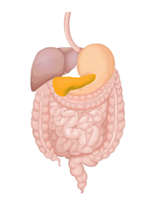 Uncommon GI cancers: biliary tract cancer
Most cases (60%–70%) of BTC are diagnosed at an advanced stage3
Biliary tract carcinoma accounts for  approximately 3% of all adult cancers1
Global incidence of BTC is rising, driven by the increase in cholangiocarcinoma incidence2
The prognosis for patients with advanced BTC is poor; median overall survival is <12 months3
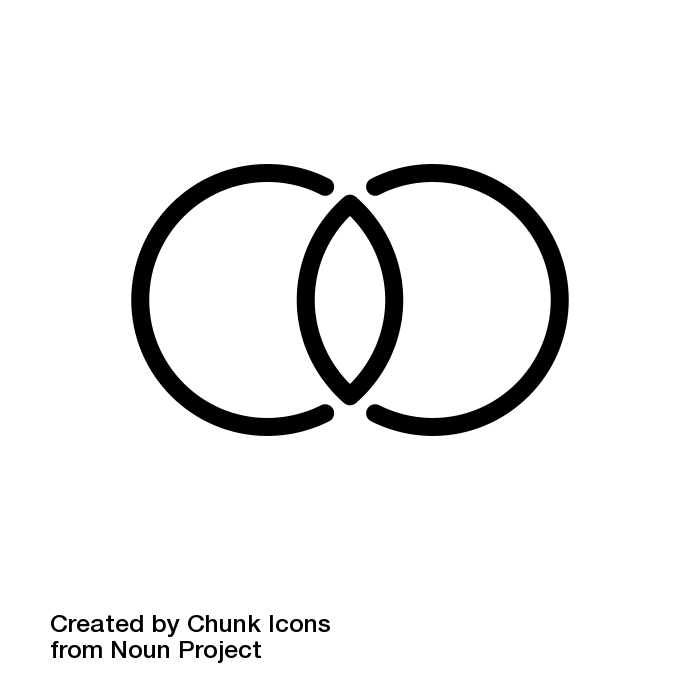 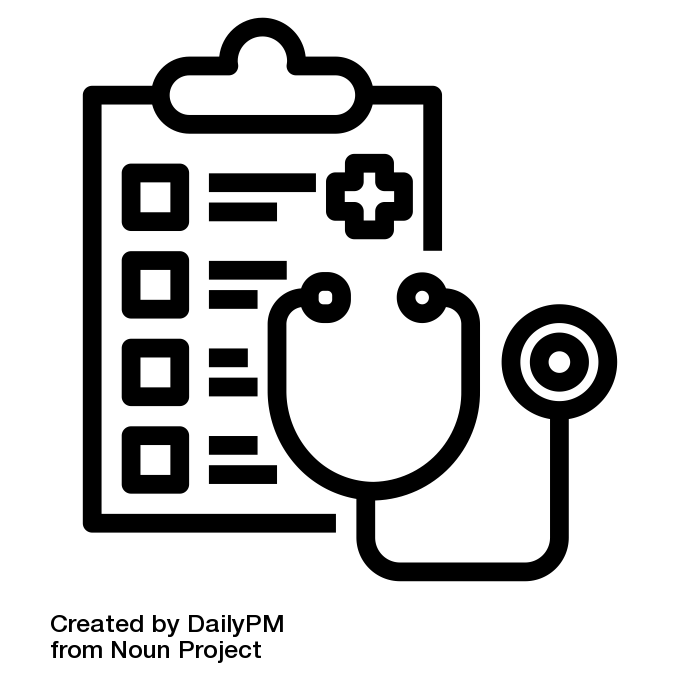 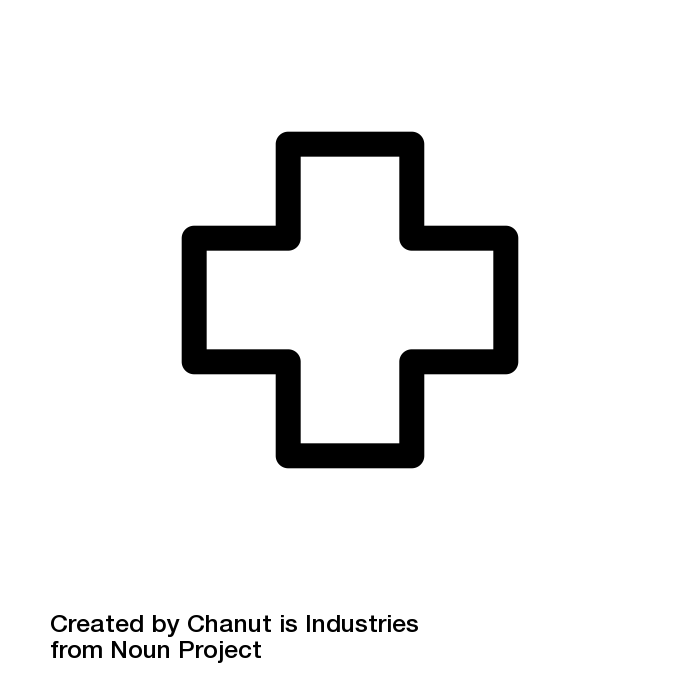 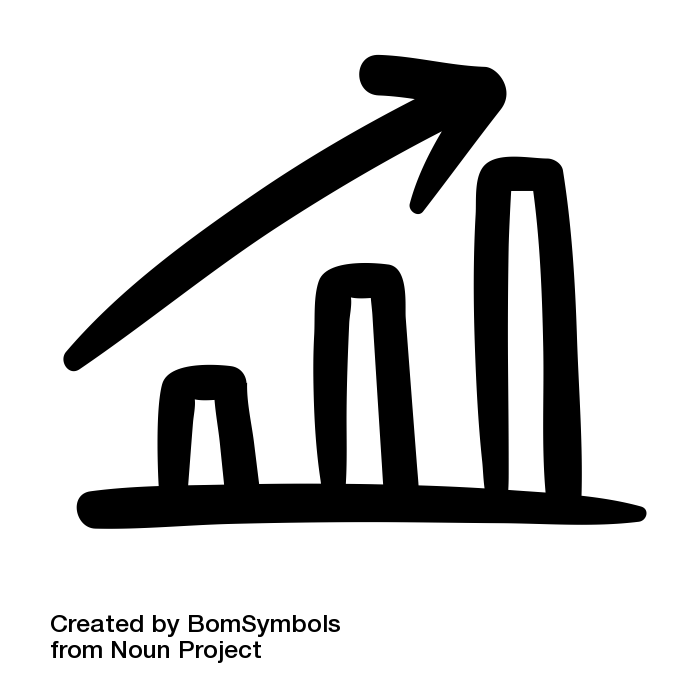 BTC, biliary tract carcinoma
1. Valle JW, et al. Cancer Discov. 2017;7:943–962; 2. Baretti M. Presentation at: ESMO Deep Dive: Upper Digestive Cancers - Biliary Cancer. ESMO webinar series. July 6, 2022. Available at https://www.esmo.org/meetings/past-meetings/esmo-deep-dive-upper-digestive-cancers-biliary-cancer-from-molecule-to-medicine. Accessed August 31, 2022; 3. Ghidini M, et al. Cancer Manag Res. 2018;11:379–388.
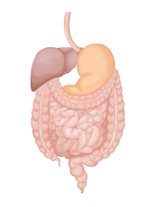 Uncommon GI cancers: anal cancer
Early features of squamous cell cancer of the anal canal are similar to a range of benign conditions and this can lead to misdiagnosis2
Anal cancer represents only 1–2% of GI cancers, but there has been an increase in the global incidence in recent decades1,2
Squamous cell carcinoma accounts for approximately 75% of all anal canal cancers2
Extrapelvic metastases are associated with a poor prognosis and a 2-year survival rate as low as 10%2
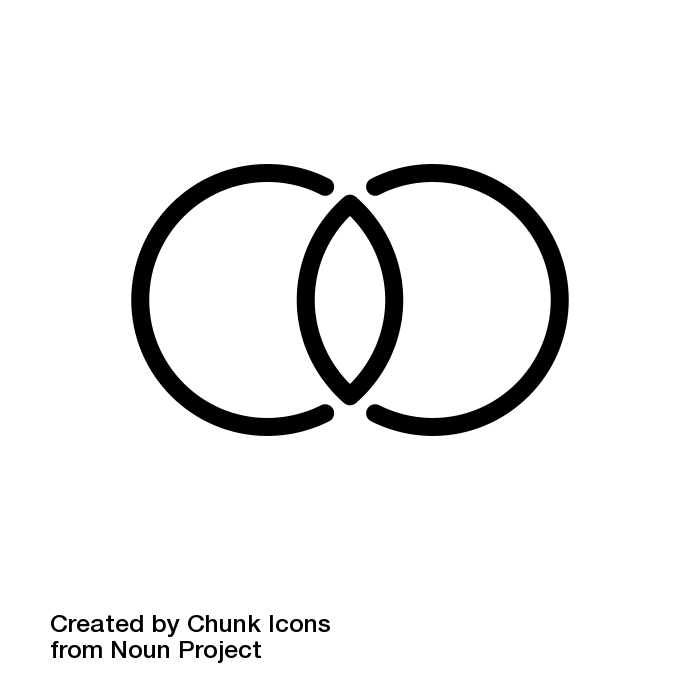 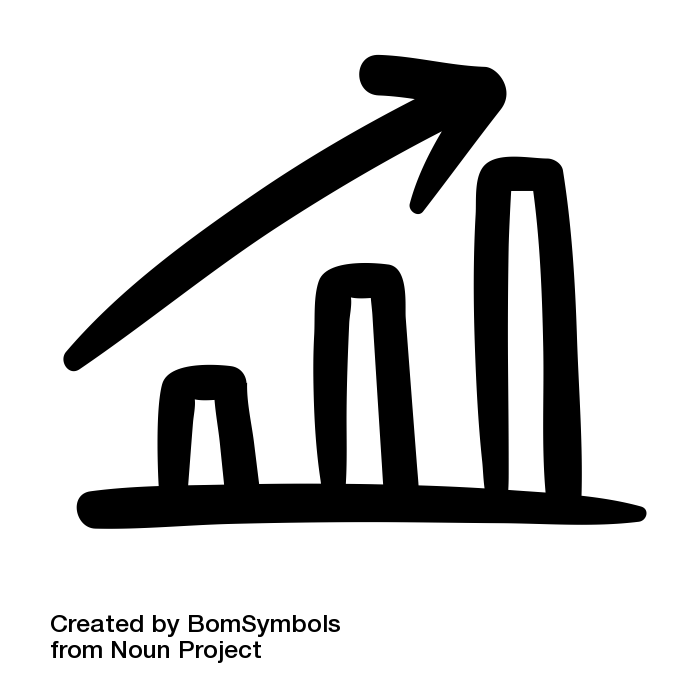 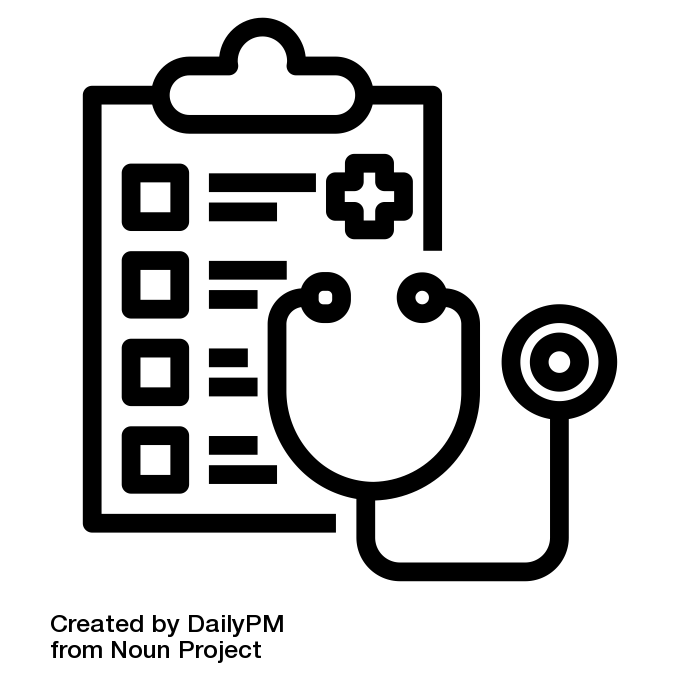 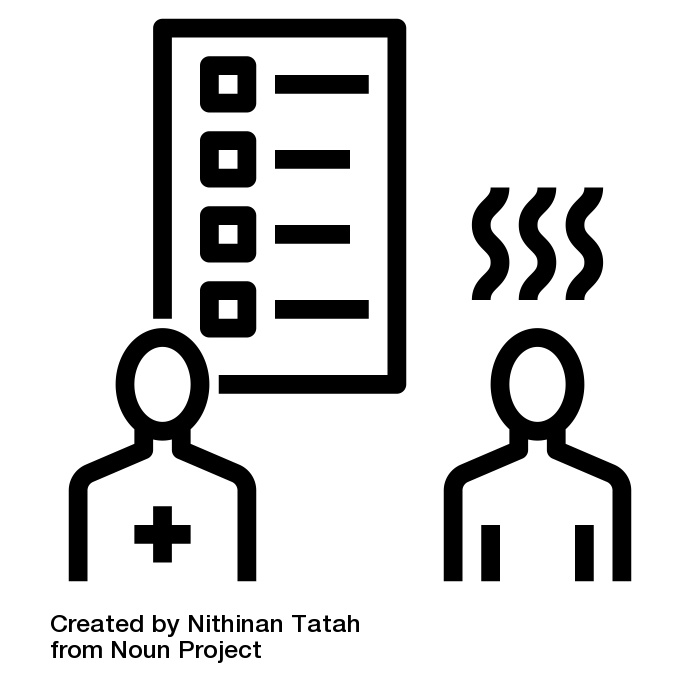 GI, gastrointestinal.
1. Glynne-Jones R, et al. Ann Oncol 2014;25(Suppl. 3):iii10‒iii20; 2. Salati SA, et al. Int J Health Sci (Qassim) 2012;6(2):206–30.
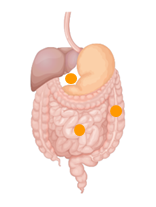 Uncommon GI cancers: GI NETs
Neuroendocrine neoplasms are categorized on the basis of clinical behavior, histology and proliferation rate1
GI NETs represent a small proportion of newly diagnosed malignancies, but 62–67% of NETs occur in the GI tract1
GI NETs can arise from the pancreas or neuroendocrine cells distributed throughout the GI tract1
Treatment and prognosis depends on the grade of differentiation and the stage of the tumor1
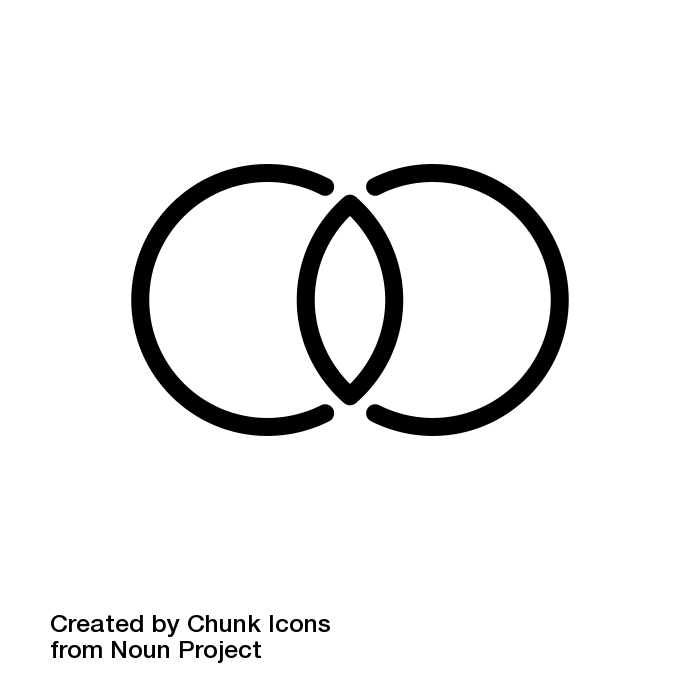 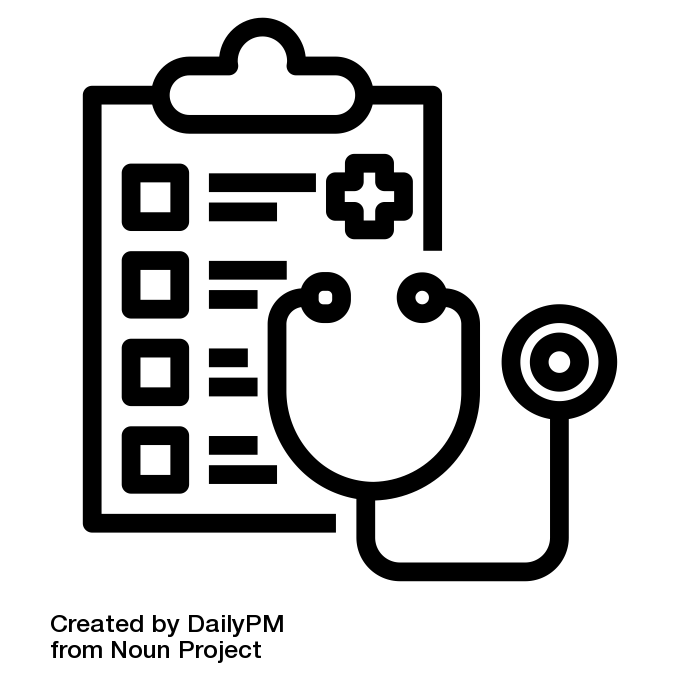 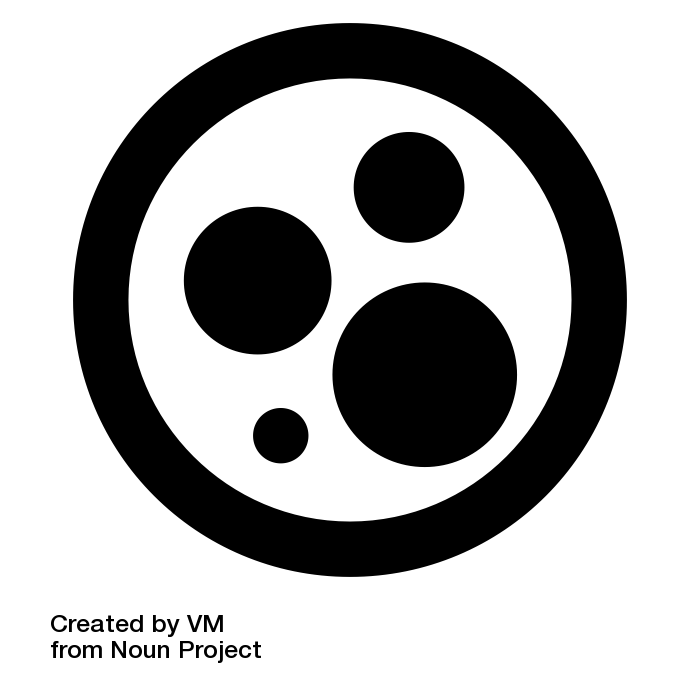 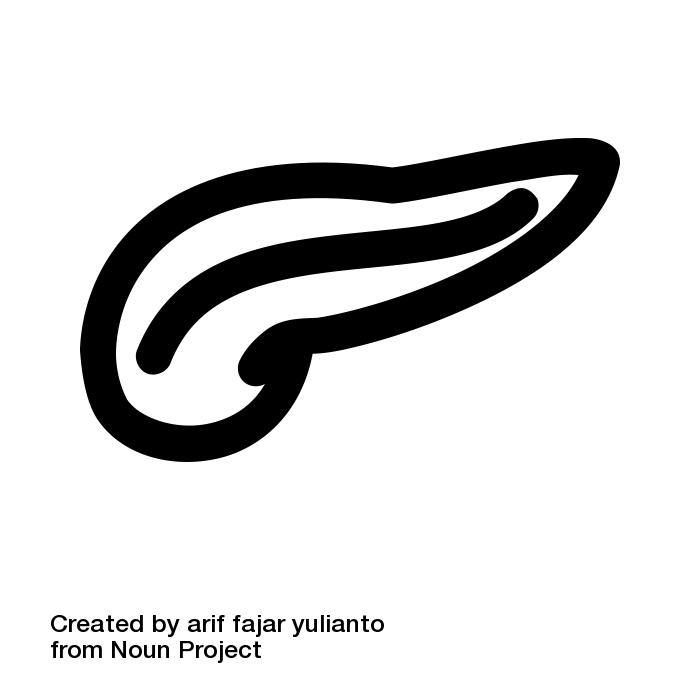 GI, gastrointestinal; NET, neuroendocrine tumor.
1. Oronsky B, et al. Neoplasia 2017;19:991–1002.
Uncommon GI cancers: GISTs
The most commonly mutated genes are the tyrosine-protein kinase KIT and PDFGRA1
GISTs represent approximately 1% of all GI tumors, but they are the most common mesenchymal tumors of the GI tract1
They are thought to grow from specialized interstitial cells of Cajal that regulate GI motility and autonomic nerve function1
Treatment may involve surgery and/or use of tyrosine kinase inhibitors1
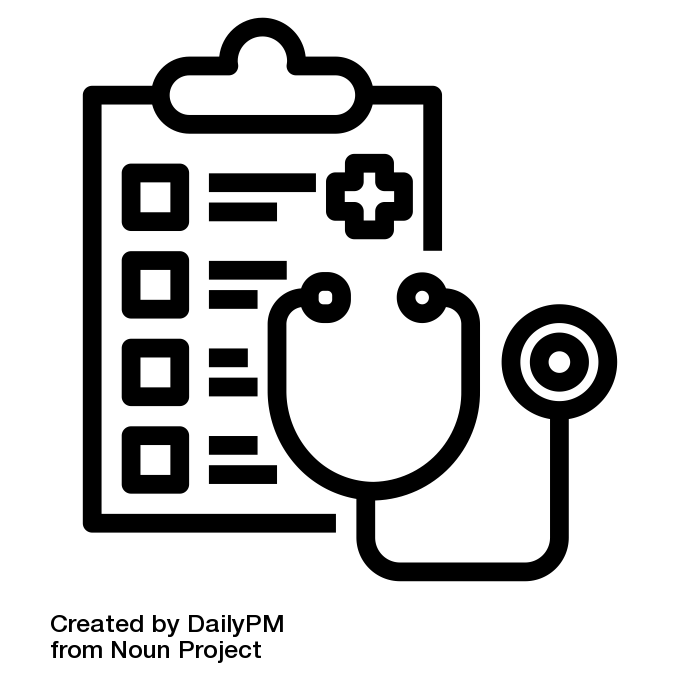 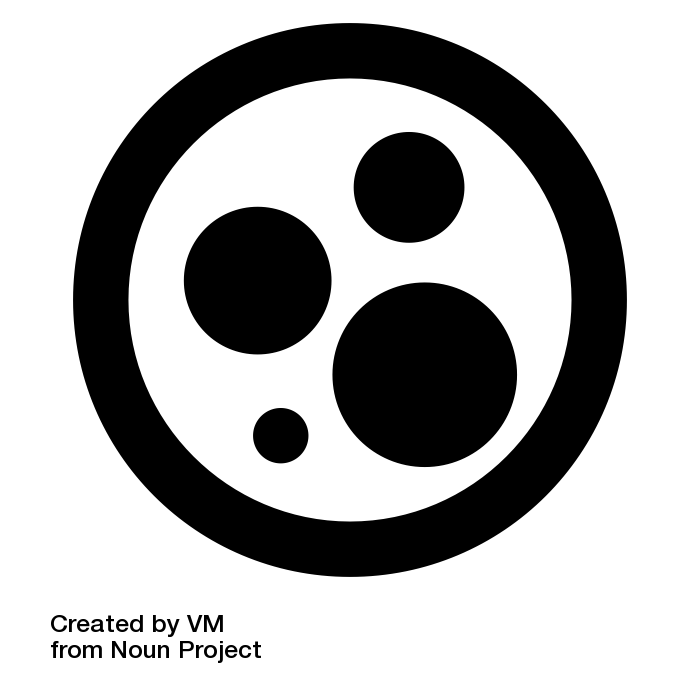 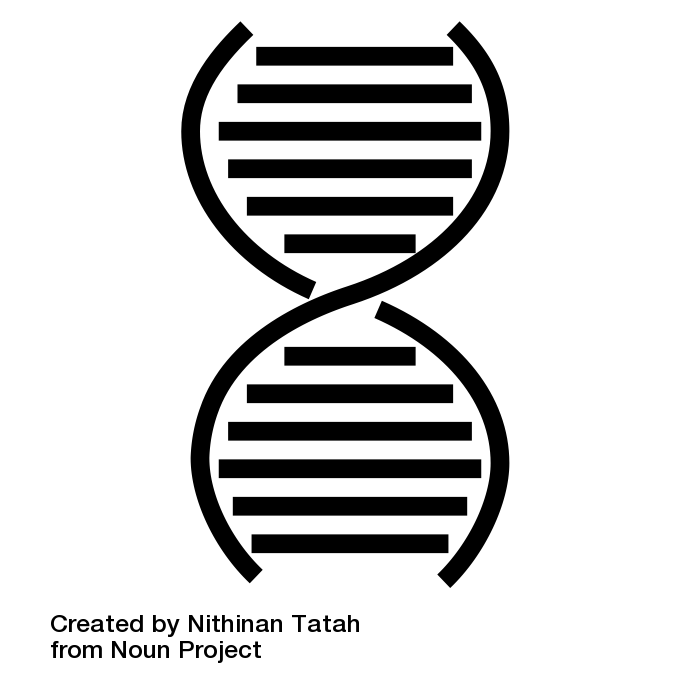 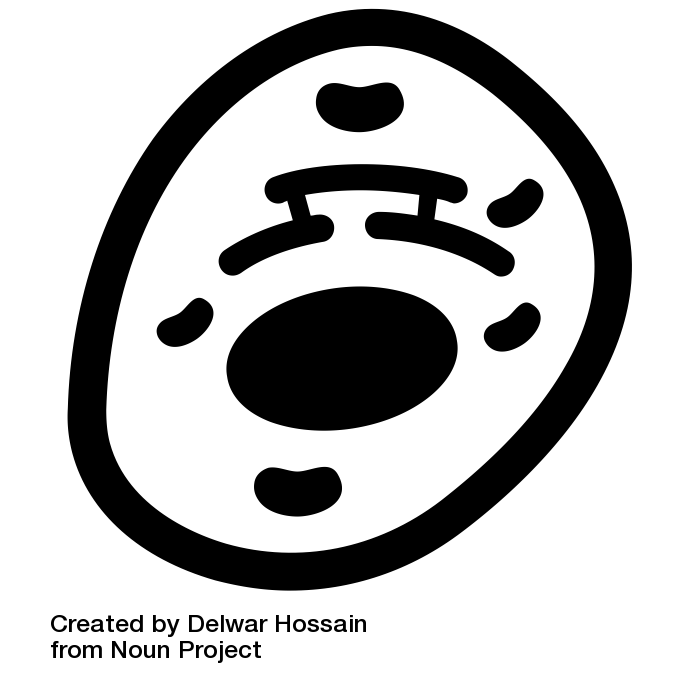 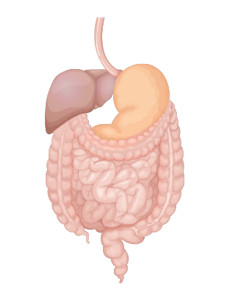 GI, gastrointestinal; GISTs, gastrointestinal stromal tumors.
1. National Cancer Institute. Gastrointestinal Stromal Tumors Treatment (PDQ®)–Health Professional Version. https://www.cancer.gov/types/soft-tissue-sarcoma/hp/gist-treatment-pdq (Accessed:  February 2021).
Summary
GI cancers comprise a heterogenous array of tumor types
The most common GI cancers include colorectal, gastric, liver, esophageal and pancreatic cancer1
Uncommon GI cancers include those affecting the anus, appendix, bile duct, gall bladder and small intestine, as well GI NETs and GISTs1–3
GI cancers occur frequently and are a leading cause of cancer death4
GI cancers include some of the most common and difficult-to-treat tumors5
GI cancers represent an urgent unmet medical need,5 as they have seen fewer treatment advances than other cancer types in recent years6,7
GI, gastrointestinal; GIST, gastrointestinal stromal tumor; NET, neuroendocrine tumor.
1. Pourhoseingholi MA, et al. Gastroenterol Hepatol Bed to Bench 2015;8(1):19; 2. GI Cancer Alliance. GI Cancers. http://www.gicancersalliance.org/gi-cancers (Accessed: September 2019); 3. National Cancer Institute. Gastrointestinal Stromal Tumors Treatment (PDQ®)–Health Professional Version. https://www.cancer.gov/types/soft-tissue-sarcoma/hp/gist-treatment-pdq (Accessed: February 2021); 4. International Agency for Research on Cancer (IARC). Estimated global cancer burden in 2020. https://gco.iarc.fr/today/home (Accessed: February 2021); 5. GI Cancers Alliance. Gastrointestinal Cancers: An Urgent Need. https://www.gicancersalliance.org/resources/gastrointestinal-cancers-an-urgent-need/ (Accessed: February 2021); 6. Blumenthal GM, et al. Nat Rev Clin Oncol 2018;15(3):127–8; 7. Blumenthal GM, et al. Nat Rev Clin Oncol 2019;16(3):139–41.